Non-Standard Datenbanken und Data Mining From Clustering to Embedding
Prof. Dr. Ralf Möller
Universität zu Lübeck
Institut für Informationssysteme
Acknowledgments
Slides have been taken from
“Improving Distributional Similaritywith Lessons Learned from Word Embeddings”
Omer Levy, Yoav Goldberg, Ido Dagan
Stanford CS224d: Deep Learning for NLP
Richard Socher
Rensselaer: Natural Language Processing
Heng Li
2
Word-Word Associations in Document Retrieval
Recap bag-of-words approaches
LSI: Documents as vectors, dimension reduction

Words are not independent of each other
Word similarity measures
Extend query with similar words automatically
Extend query with most frequent followers/predecessors
Insert words in anticipated gaps in a string query

Need to represent some aspects of word semantics
3
Approaches for Representing Word Semantics
Beyond bags of words
Distributional Semantics (Count)
Used since the 90’s
Sparse word-context PMI/PPMI matrix
Decomposed with SVD
Word Embeddings (Predict)
Inspired by deep learning
word2vec (Mikolov et al., 2013)
GloVe (Pennington et al., 2014)
Underlying Theory: The Distributional Hypothesis (Harris, ’54; Firth, ‘57)
“Similar words occur in similar contexts”
https://www.tensorflow.org/tutorials/word2vec
https://nlp.stanford.edu/projects/glove/
4
[Speaker Notes: There are two approaches for creating these vectors:

First, we’ve got the traditional count-based approach,
where the most common variant is the word-context PMI matrix.

The other, cutting-edge, approach, is word embeddings,
Which has become extremely popular with word2vec.
Now, the interesting thing…

…is that both approaches rely on the same linguistic theory: the distributional hypothesis.
<pause>
Now, in previous work, that I’ll talk about in a minute,
we showed that the two approaches are even more related.]
References
Harris 54



Firth 57
Micholov et al. 13



Pennington et al. 14
Harris, Zellig. Distributional structure. Word 10(23). 146–162. 1954.
Tomas Mikolov, Ilya Sutskever, Kai Chen, Greg Corrado, and Jeffrey Dean. Distributed representations of words and phrases and their compositionality. In Proceedings of the 26th International Conference on Neural Information Processing Systems - Volume 2 (NIPS‘13). 2013.
Firth, John R. A synopsis of linguistic theory 1930–1955. In Studies in linguistic analysis, 1–32. Oxford: Blackwell. 1957.
Jeffrey Pennington, Richard Socher, and Christopher D. Manning. GloVe: Global Vectors for Word Representation. 2014.
5
Point(wise) Mutual Information: PMI
Measure of association used in information theory and statistics


Positive PMI:  PPMI(x, y) = max( pmi(x, y), 0 )
Quantifies the discrepancy between the probability of their coincidence given their joint distribution and their individual distributions, assuming independence
Finding collocations and associations between words 
Countings of occurrences and co-occurrences of words in a text corpus can be used to approximate the probabilities p(x) or p(y) and p(x,y) respectively
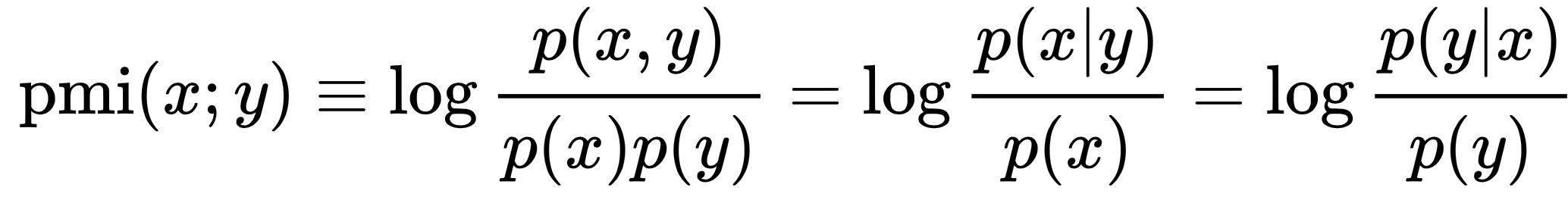 [Wikipedia]
6
PMI – Example
Counts of pairs of words getting the most and the least PMI scores in the first 50 millions of words in Wikipedia (dump of October 2015)
Filtering by 1,000 or more co-occurrences. 
The frequency of each count can be obtained by dividing its value by 50,000,952. (Note: natural log is used to calculate the PMI values in this example, instead of log base 2)
[Wikipedia]
7
Applications of PMI Data
Extend query with most frequent followers/predecessors
Insert words in anticipated gaps in a string query
8
PMI – Co-occurrence Matrix
Count(w, context)
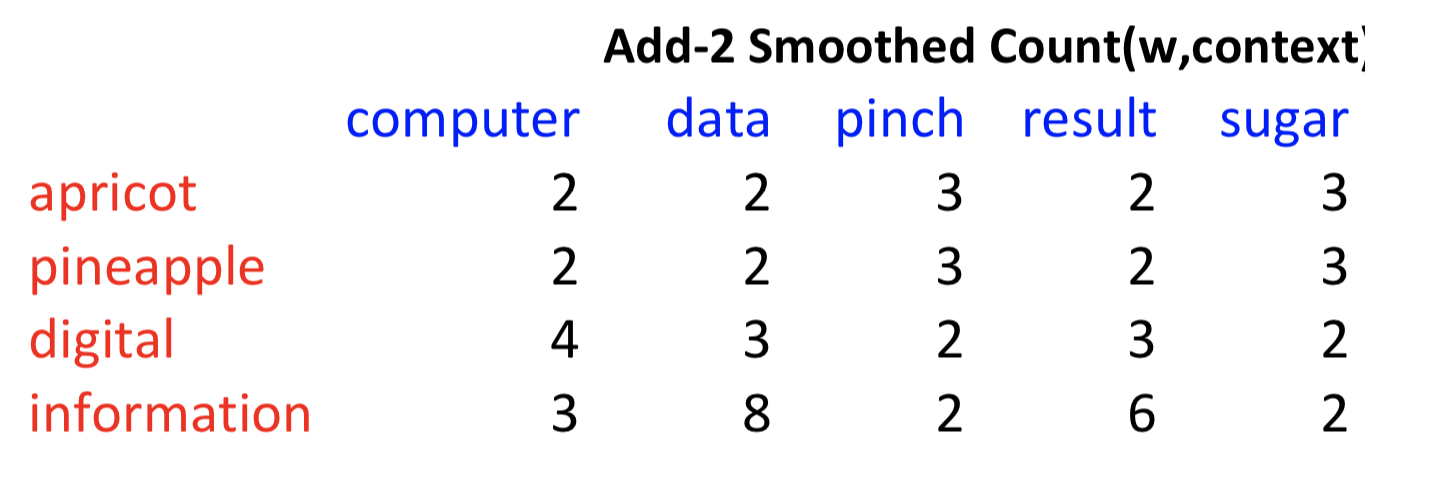 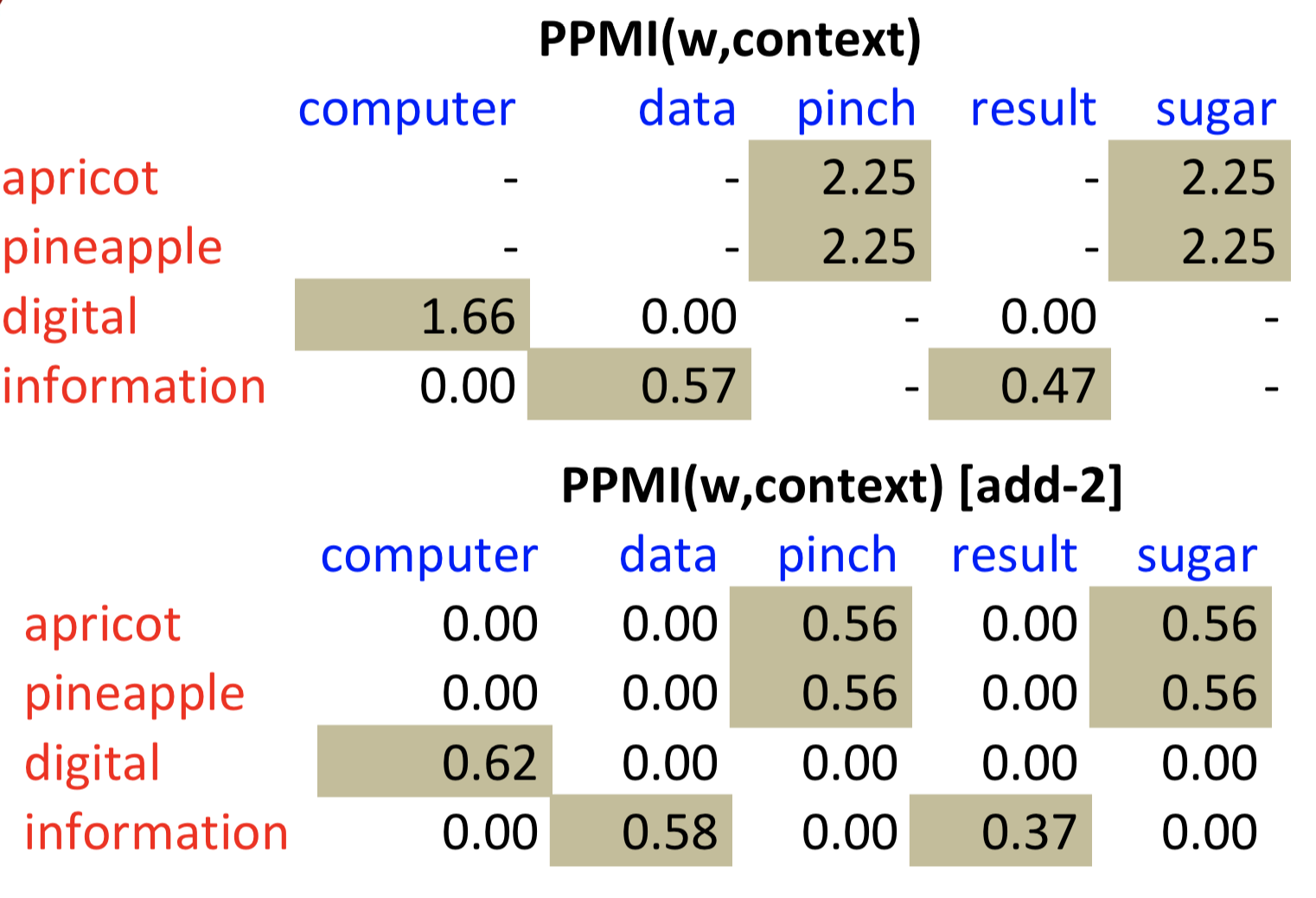 9
1. Clustering Approach to Word Semantics
Clustering vectors to visualize similarity in co-occurrence matrices
(Rohde et al. 2005) 

Use whateverclustering algorithmyou prefer to determine 
”related” words

Application:Extend query with related words automatically
10
Apply SVD-based Dimension Reduction
Word context vectors
Number of clusters
11
2. Embedding Approaches to Word Semantics
Represent each word with a low-dimensional vector
Word similarity = vector similarity
Key idea: Predict surrounding words of every word
12
Represent the meaning of words – word2vec
2 basic structural models:
Continuous Bag of Words (CBOW): use a window of words to predict the middle word
Skip-gram (SG): use a word to predict the surrounding ones in window.
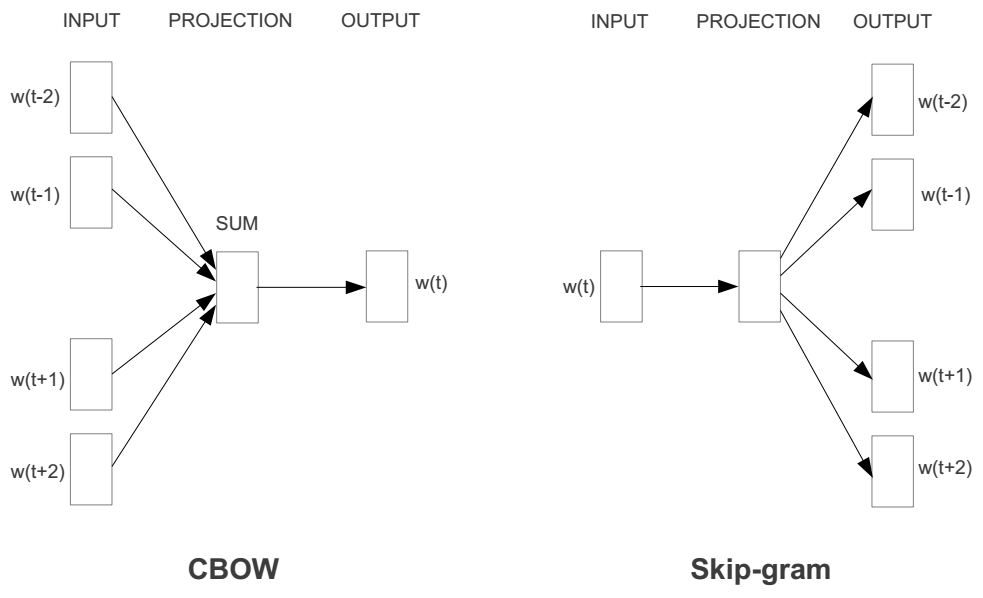 13
Word2vec – Continuous Bag of Word
E.g. “The cat <sat> on floor”
Window size = 2
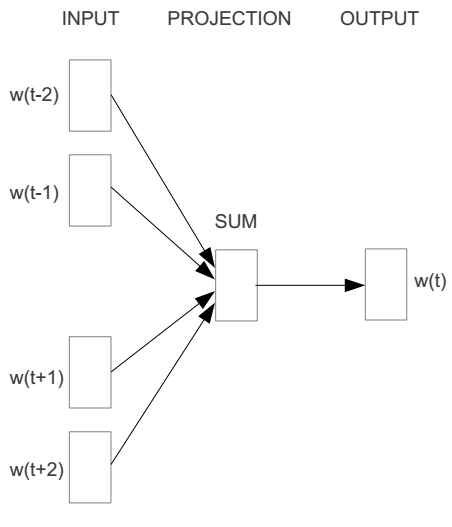 the
cat
sat
on
floor
14
0
0
0
1
0
0
0
0
0
0
1
0
0
0
0
0
0
0
Input layer
0
0
0
0
0
1
Index of cat in vocabulary
…
…
…
0
0
0
Hidden layer
Output layer
cat
one-hot
vector
one-hot
vector
sat
on
15
0
0
0
1
0
0
0
0
0
0
1
0
We must learn W and W’
0
0
0
0
0
0
Input layer
0
0
0
0
0
1
…
…
…
0
0
0
Hidden layer
Output layer
cat
V-dim
sat
N-dim
V-dim
on
V-dim
N will be the size of word vector
16
0
0
0
0
1
0
0
1
0
0
0
0
0
1
0
0
0
0
0
0
0
0
0
0
Input layer
0
0
0
0
0
0
1
0
…
…
…
…
0
0
0
0
Output layer
xcat
V-dim
+
sat
V-dim
Hidden layer
xon
N-dim
V-dim
17
0
0
0
0
1
0
0
0
0
0
0
0
0
1
0
1
0
0
0
0
0
0
0
0
Input layer
0
0
0
0
0
0
1
0
…
…
…
…
0
0
0
0
Output layer
xcat
V-dim
+
sat
V-dim
Hidden layer
xon
N-dim
V-dim
18
0
0
0
1
0
0
0
0
0
0
1
0
0
0
0
0
0
0
Input layer
0
0
0
0
0
1
…
…
…
0
0
0
Hidden layer
Output layer
cat
V-dim
N-dim
on
V-dim
V-dim
N will be the size of word vector
19
Logistic function
[Wikipedia]
20
softmax(z)
The
[Wikipedia]
21
0
0
0
1
0
0
0
0
0
0
1
0
0
0
0
0
0
0
Input layer
0
0
0
0
0
1
…
…
…
0
0
0
Hidden layer
Output layer
cat
V-dim
N-dim
on
V-dim
V-dim
N will be the size of word vector
22
0
0
0
1
0
0
0
0
0
0
1
0
0
0
0
Contains word vectors
0
0
0
Input layer
0
0
0
0
0
1
…
…
…
0
0
0
Output layer
xcat
V-dim
sat
V-dim
Hidden layer
xon
N-dim
V-dim
We can consider either W or W’ as the word’s representation.
23
[Speaker Notes: W contains input word vectors.
W’ contains output word vectors.

We can consider either W or W’ as the word’s representation. Or even take the average.]
Word Analogies
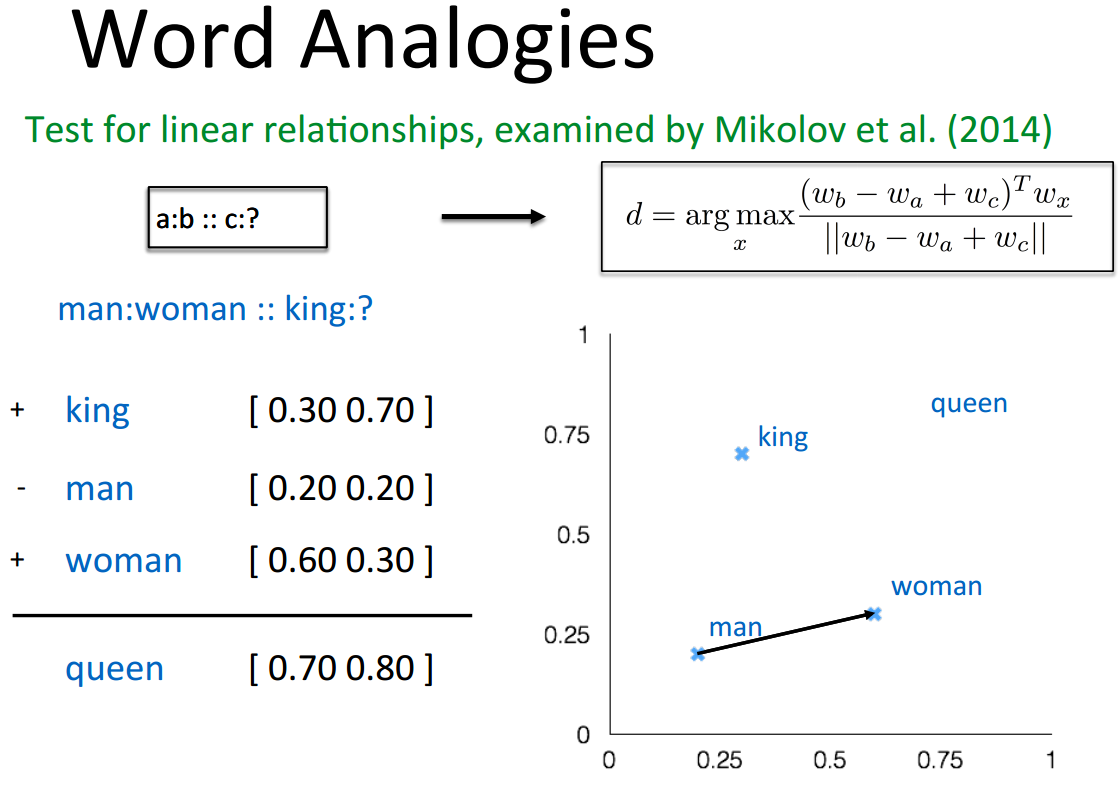 ||wx||
24
Word Analogies
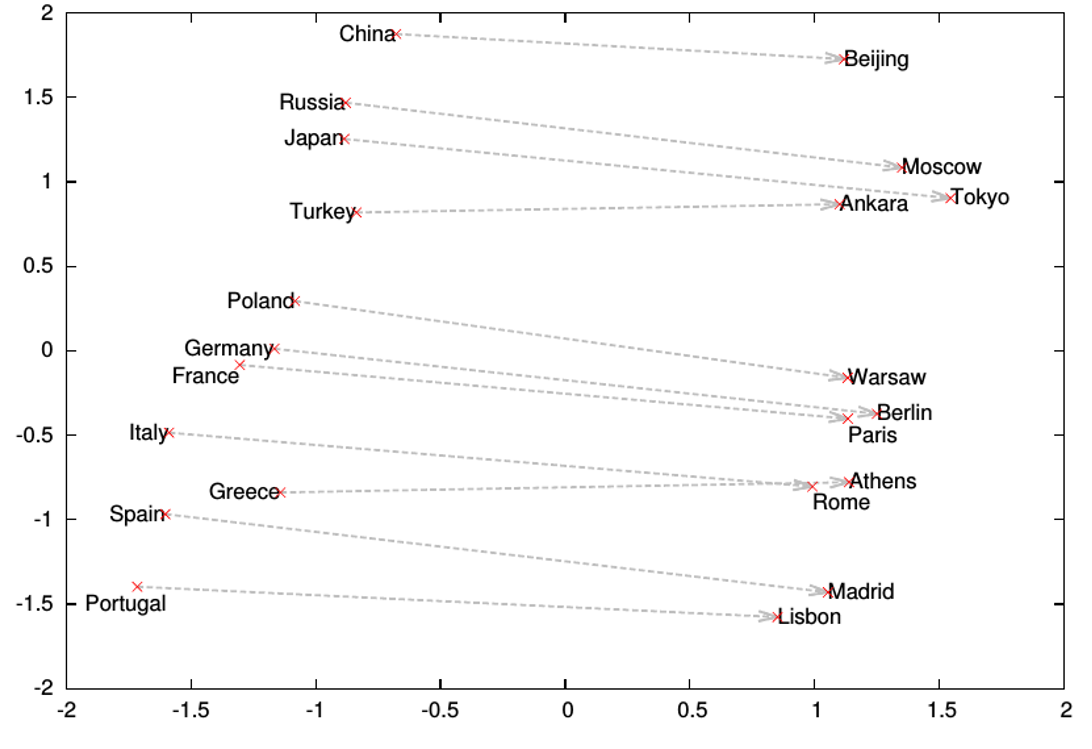 25
What is word2vec?
word2vec is not a single algorithm
It is a software package for representing words as vectors, containing:
Two distinct models
CBoW
Skip-Gram			(SG)
Various training methods
Negative Sampling		(NS)
Hierarchical Softmax
A rich preprocessing pipeline
Dynamic Context Windows
Subsampling
Deleting Rare Words
26
[Speaker Notes: Now, we’re going to focus on Skip-Grams with Negative Sampling,
Which is considered the state-of-the-art.]
Skip-Grams with Negative Sampling (SGNS)
Marco saw a furry little wampimuk hiding in the tree.
“word2vec Explained…”
Goldberg & Levy, arXiv 2014
27
[Speaker Notes: So, how does SGNS work?

Let’s say we have this sentence,
(This example was shamelessly taken from Marco Baroni)]
Skip-Grams with Negative Sampling (SGNS)
Marco saw a furry little wampimuk hiding in the tree.
“word2vec Explained…”
Goldberg & Levy, arXiv 2014
28
[Speaker Notes: And we want to understand what a wampimuk is.]
Skip-Grams with Negative Sampling (SGNS)
Marco saw a furry little wampimuk hiding in the tree.

words			contexts
wampimuk		furry
wampimuk		little
wampimuk		hiding
wampimuk		in
…			…
“word2vec Explained…”
Goldberg & Levy, arXiv 2014
29
[Speaker Notes: What SGNS does is take the context words around “wampimuk”,
And in this way,
Constructs a dataset of word-context pairs, D.]
Skip-Grams with Negative Sampling (SGNS)
“word2vec Explained…”
Goldberg & Levy, arXiv 2014
30
[Speaker Notes: Now, using D,

SGNS is going to learn a vector for each word in the vocabulary

A vector of say… 100 latent dimensions.

Effectively, it’s learning a matrix W,

Where each row is a vector that represents a specific word.

Now, a key point in understanding SGNS,
Is that it also learns an auxiliary matrix C of context vectors

So in fact, each word has two different embeddings

Which are not necessarily similar.]
Skip-Grams with Negative Sampling (SGNS)
“word2vec Explained…”
Goldberg & Levy, arXiv 2014
31
[Speaker Notes: So to train these vectors…]
Skip-Grams with Negative Sampling (SGNS)
“word2vec Explained…”
Goldberg & Levy, arXiv 2014
32
[Speaker Notes: …SGNS maximizes the similarity between word and context vectors that were observed together.]
Skip-Grams with Negative Sampling (SGNS)
“word2vec Explained…”
Goldberg & Levy, arXiv 2014
33
[Speaker Notes: …and minimizes the similarity between word and context vectors hallucinated together.]
Skip-Grams with Negative Sampling (SGNS)
34
[Speaker Notes: Now, the way SGNS hallucinates is really important.

It’s actually where it gets its name from.

For each observed word-context pair,
SGNS samples k contexts at random,
As negative examples

Now, when we say random, we mean the unigram distribution

And Spoiler Alert: changing this distribution has quite a significant effect.]
What is SGNS learning?
“Neural Word Embeddings as Implicit Matrix Factorization”
Levy & Goldberg, NIPS 2014
35
[Speaker Notes: If we take the embedding matrices]
What is SGNS learning?
“Neural Word Embeddings as Implicit Matrix Factorization”
Levy & Goldberg, NIPS 2014
36
[Speaker Notes: And multiply them

What do we get?]
What is SGNS learning?
“Neural Word Embeddings as Implicit Matrix Factorization”
Levy & Goldberg, NIPS 2014
37
[Speaker Notes: We get a pretty big, square matrix,

Where each cell describes the relation between a specific word, w, 
With a specific context, c.]
What is SGNS learning?
“Neural Word Embeddings as Implicit Matrix Factorization”
Levy & Goldberg, NIPS 2014
38
[Speaker Notes: …SGNS will converge to the classic word-context PMI matrix…]
What is SGNS learning?
“Neural Word Embeddings as Implicit Matrix Factorization”
Levy & Goldberg, NIPS 2014
39
[Speaker Notes: …with a little twist.
Now, recall that k is the number of negative samples generated for each positive example (w,c) \in D.

This is of course the optimal value, and not necessarily what we get in practice.]
What is SGNS learning?
SGNS is doing something very similar to the older approaches

SGNS factorizes the traditional word-context PMI matrix

So does SVD!

GloVe factorizes a similar word-context matrix
40
[Speaker Notes: So to sum it up, SGNS is doing what we’ve been doing in NLP for a couple of decades:

It’s factorizing the PMI matrix,

Apparently, just like SVD.

And, while I didn’t explain it, GloVe also factorizes a similar matrix.]
But embeddings are still better, right?
Plenty of evidence that embeddings outperform traditional methods
“Don’t Count, Predict!” (Baroni et al., ACL 2014)
GloVe (Pennington et al., EMNLP 2014)

How does this fit with our story?
41
[Speaker Notes: But embeddings are still better, right?

There’s plenty of evidence,

Even a couple of papers.

So how does this fit with our story?]
The Big Impact of “Small” Hyperparameters
word2vec & GloVe are more than just algorithms…

Introduce new hyperparameters

May seem minor, but make a big difference in practice
42
[Speaker Notes: So like I said at the beginning, word2vec and GloVe are more than just algorithms.

They introduce many new hyperparameters,

Which may seem minor,
but as it turns out, they make a pretty big difference in practice.]
New Hyperparameters
Preprocessing				(word2vec)
Dynamic Context Windows
Subsampling
Deleting Rare Words

Postprocessing				(GloVe)
Adding Context Vectors

Association Metric				(SGNS)
Shifted PMI
Context Distribution Smoothing
43
[Speaker Notes: …we’ll look at Context Distribution Smoothing,
and see how we can adapt it to traditional count-based methods.]
Dynamic Context Windows
Marco saw a furry little wampimuk hiding in the tree.
44
[Speaker Notes: So dynamic context windows

Let’s say we have our sentence from earlier,
And we want to look at a context window of 4 words around wampimuk.]
Dynamic Context Windows
Marco saw a furry little wampimuk hiding in the tree.
45
[Speaker Notes: Now, some of these context words are obviously more related to the meaning of wampimuk than others.
The intuition behind dynamic context windows, is that the closer the context is to the target…]
Dynamic Context Windows
46
[Speaker Notes: …the more relevant it is.

word2vec does just that, by randomly sampling the size of the context window around each token.
What you see here are the probabilities that each specific context word will be included in the training data.

GloVe also does something similar, but in a deterministic manner, and with a slightly different distribution.

There are of course other ways to do this,
And they were all, apparently,

Applied to traditional algorithms about a decade ago.]
Adding Context Vectors
47
[Speaker Notes: The second hyperparameter I’d like to discuss is adding context vectors.

So, remember that SGNS doesn’t only create word vectors,

It also creates these auxiliary context vectors.

And, by the way, so do GloVe and SVD.]
Adding Context Vectors
48
[Speaker Notes: So, each word has two representations, right?

So what if instead of using just the word vectors,

We’d also use the information in the context vectors,
to represent our words?

This trick was introduced as part of GloVe,

But it was also only applied to GloVe,
and not to the other methods.]
Context Distribution Smoothing
49
[Speaker Notes: Let’s talk about context distribution smoothing,
And see how we can adapt it to traditional PMI vectors.
<pause>

So remember that SGNS samples these negative contexts from some distribution?

And that I said that this distribution is the unigram distribution?
Well, I wasn’t completely honest with you…]
Context Distribution Smoothing
50
[Speaker Notes: In practice, it’s actually a smoothed unigram distribution.

And this tiny little change, makes quite a big difference.]
Context Distribution Smoothing
51
[Speaker Notes: Now, what’s neat about context distribution smoothing

Is that we can adapt it to PMI!

This is done by simply replacing the probability of C with the smoothed probability.

Just like this:

And this tweak consistently improves performance on every task.

So if there’s one technical detail you should remember from this talk, it’s this:
Always use context distribution smoothing!]
Represent the meaning of sentence/text
Paragraph vector (2014, Quoc Le, Mikolov)
Extend word2vec to text level
Also two models: add paragraph vector as the input
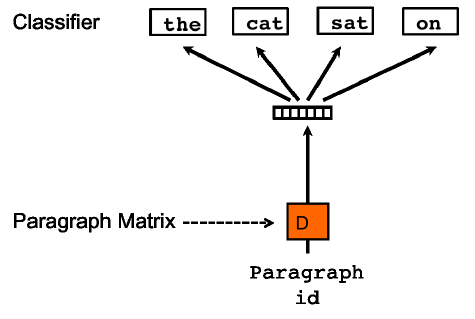 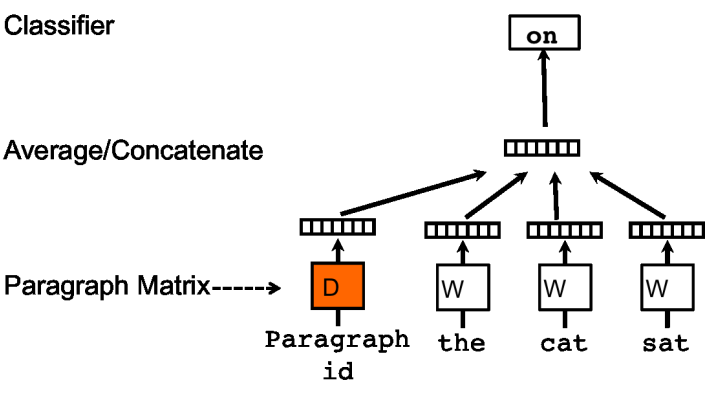 52
Don’t Count, Predict! [Baroni et al., 2014]
“word2vec is better than count-based methods”

Hyperparameter settings account for most of the reported gaps

Embeddings do not really outperform count-based methods

No unique conclusion available
53
[Speaker Notes: So, in “don’t count, predict”,

The authors show that word2vec is better than count-based methods.
And, while they did tune a lot of different hyperparameters,
Other hyperparameters remained hidden inside the code.

And it turns out,
That these hidden hyperparameters account for most of the reported performance gaps.

In our experiments, we show that embeddings are not really better than count-based methods.]
The Contributions of Word Embeddings
What’s really improving performance?
Novel Algorithms
(objective + training method)
Skip Grams + Negative Sampling
CBOW + Hierarchical Softmax
Noise Contrastive Estimation
GloVe
…
New Hyperparameters
(preprocessing, smoothing, etc.)
Subsampling
Dynamic Context Windows
Context Distribution Smoothing
Adding Context Vectors
…
Improving Distributional Similarity with Lessons Learned from Word Embeddings, Omer Levy, Yoav Goldberg, Ido Dagan
54
[Speaker Notes: Or maybe a bit of both?
<pause>]